PARROCCHIA SAN GIOVANNI BATTISTA FIORANO
VENERDI’ 18 MARZO 2022
VIA CRUCIS 
VOCE DEI MARTIRI, 
ECO DEL VERBO
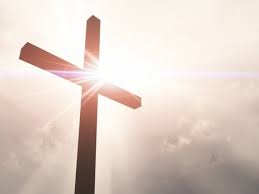 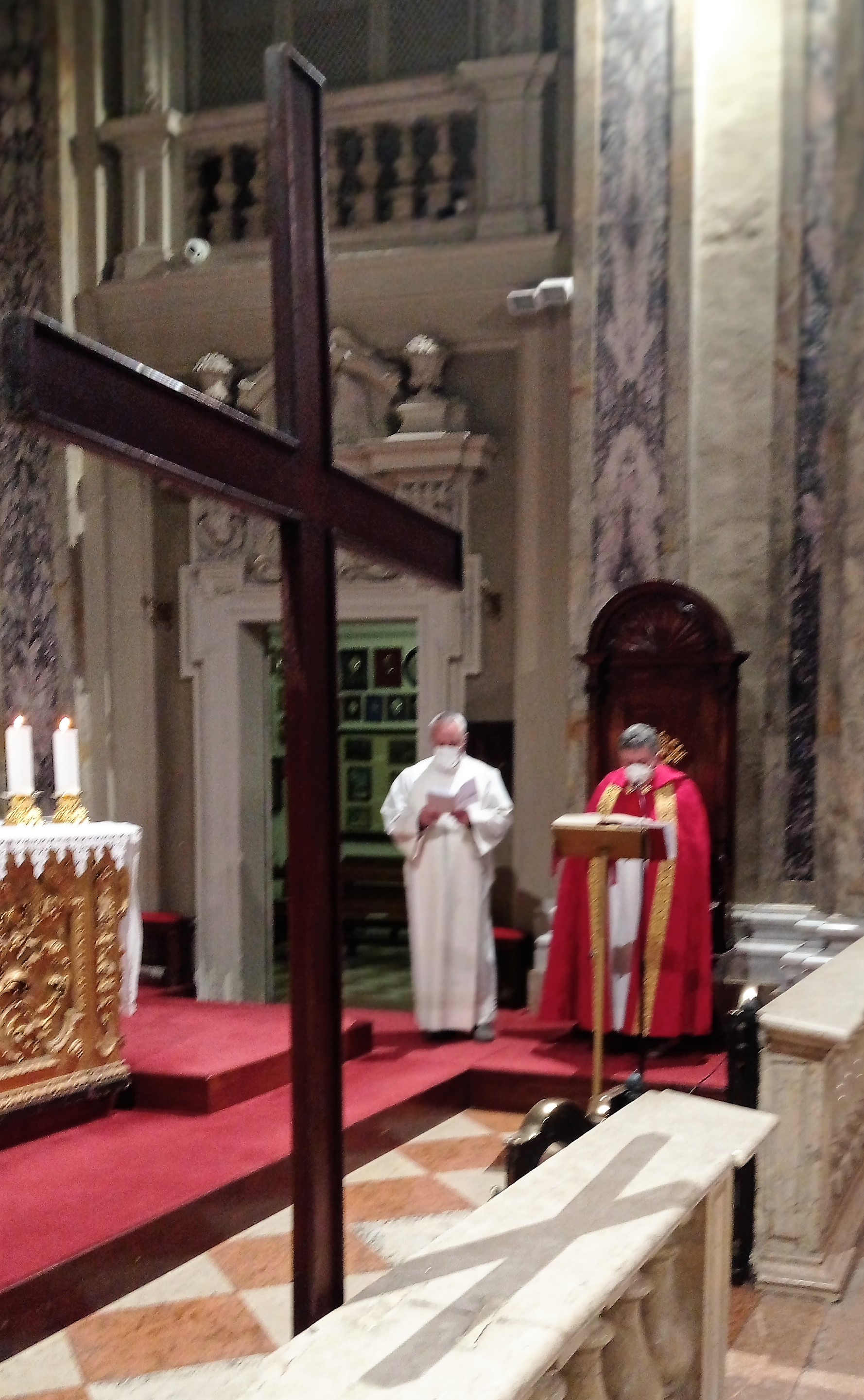 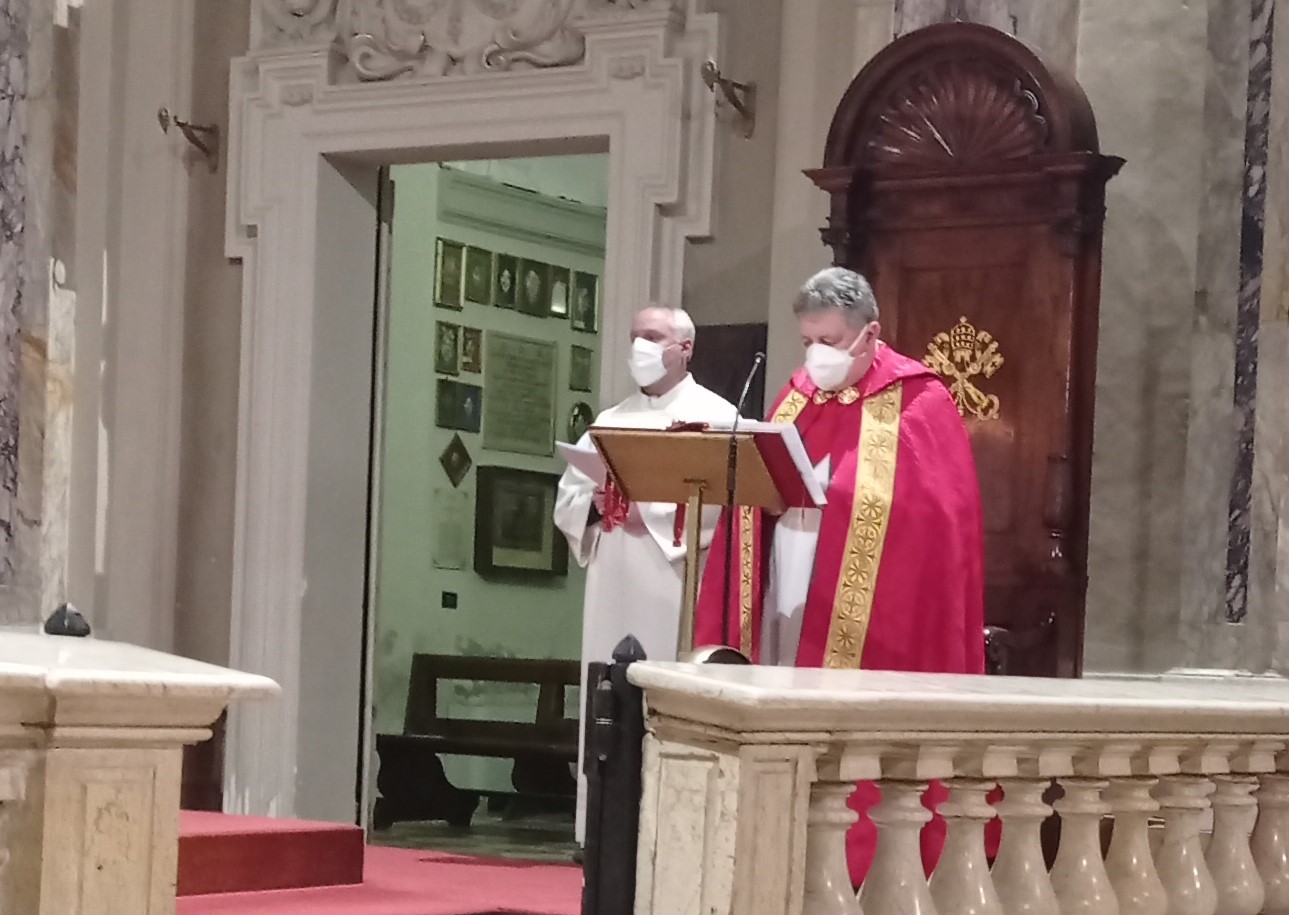 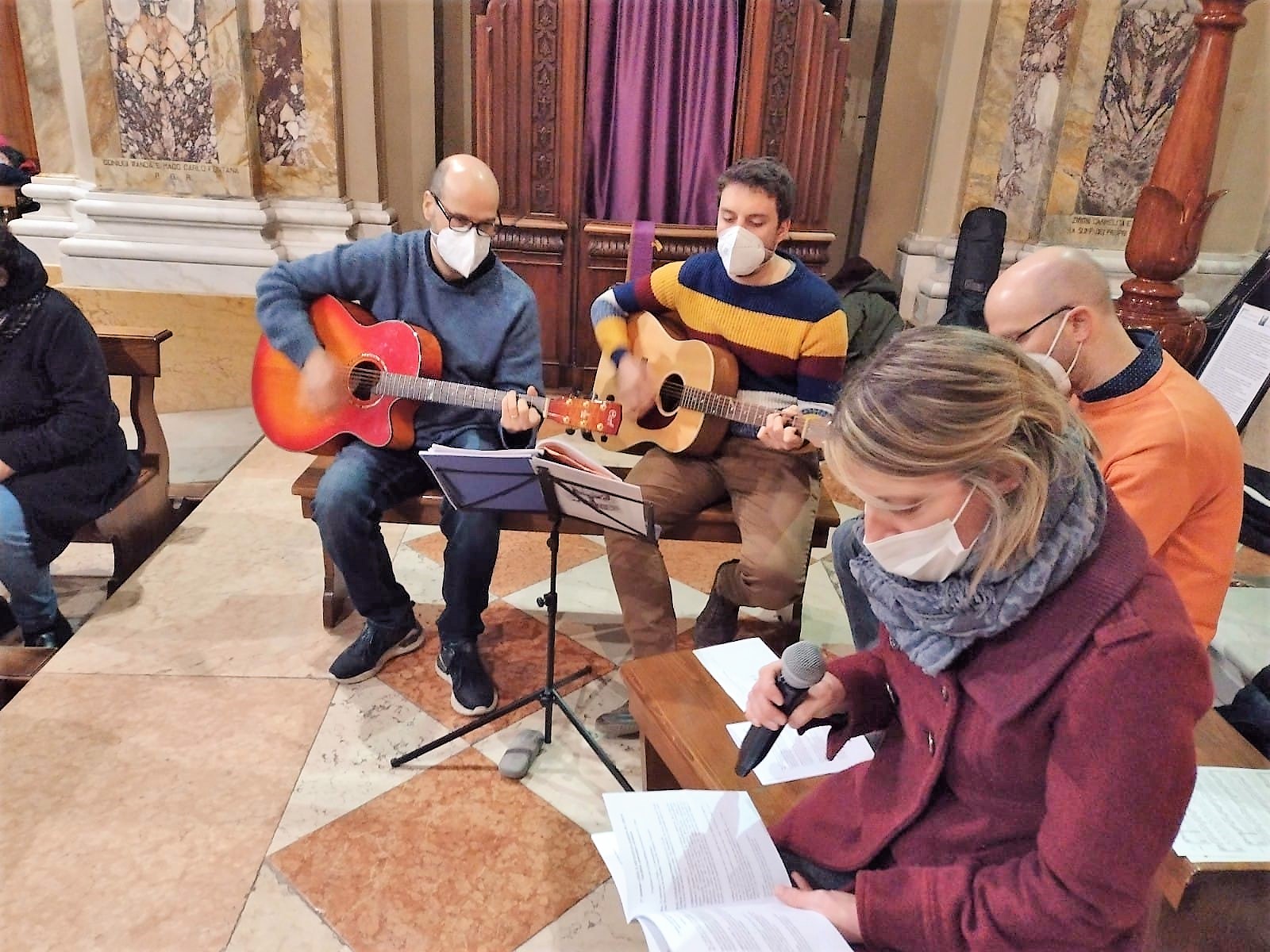 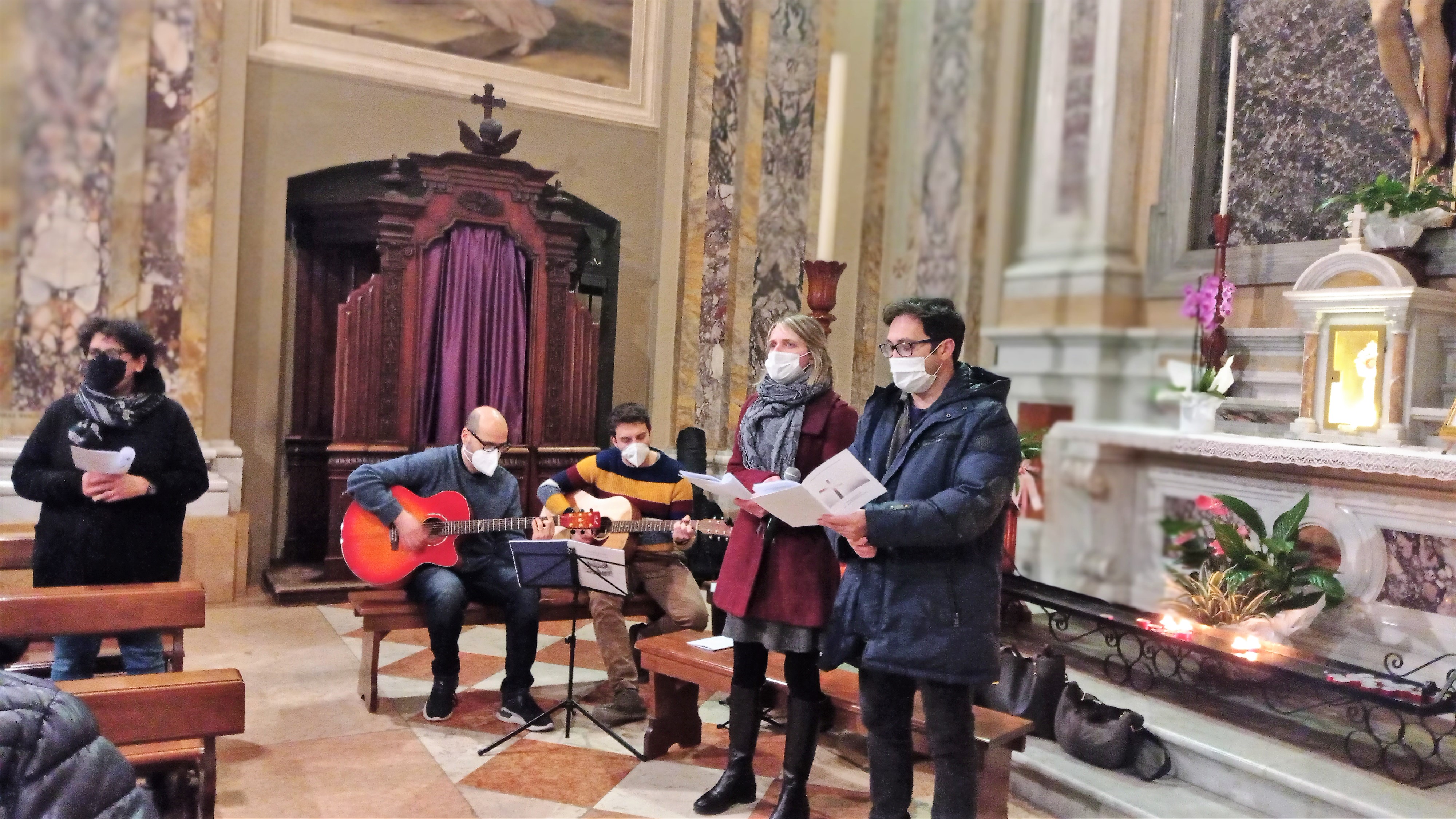 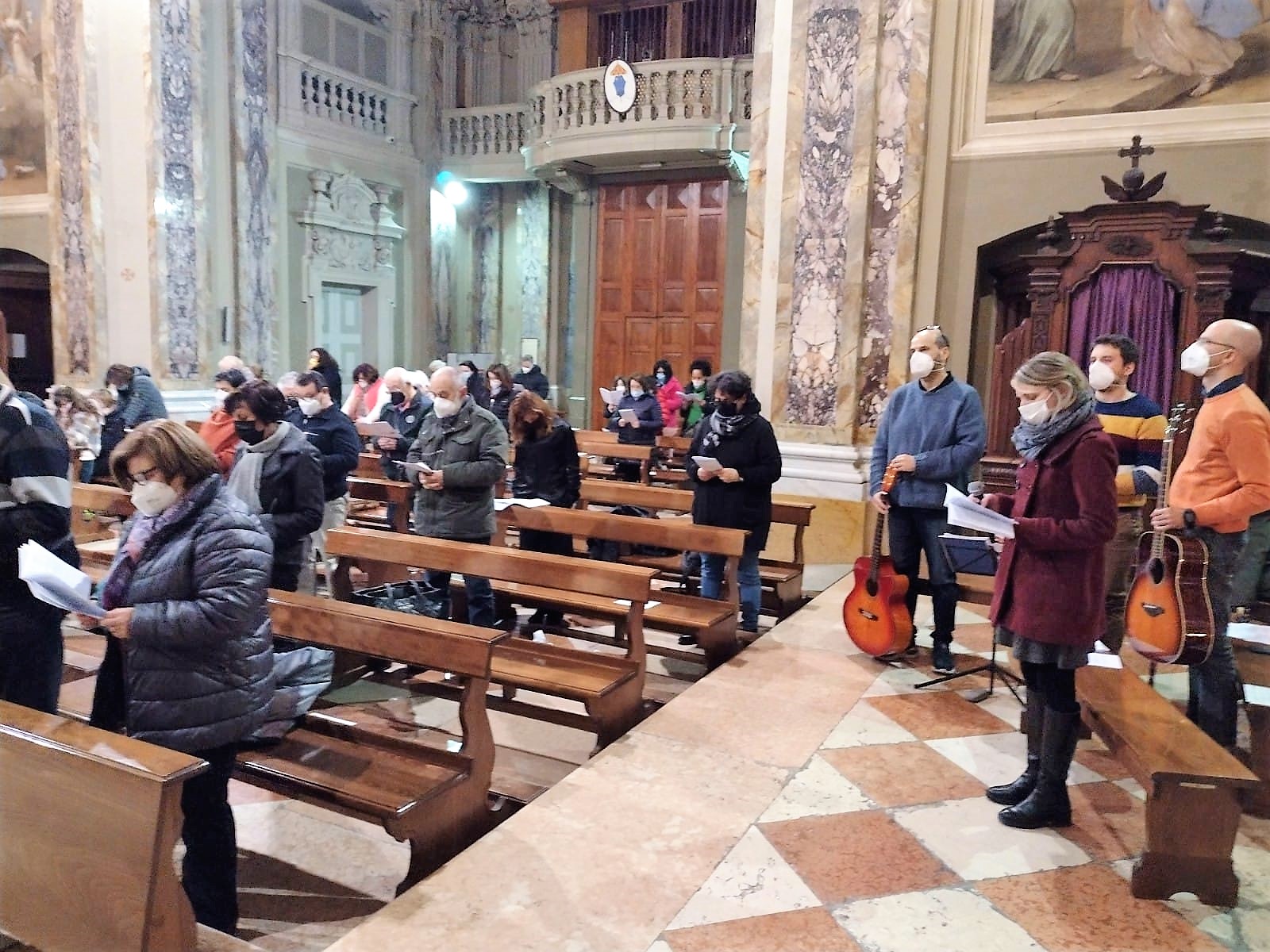 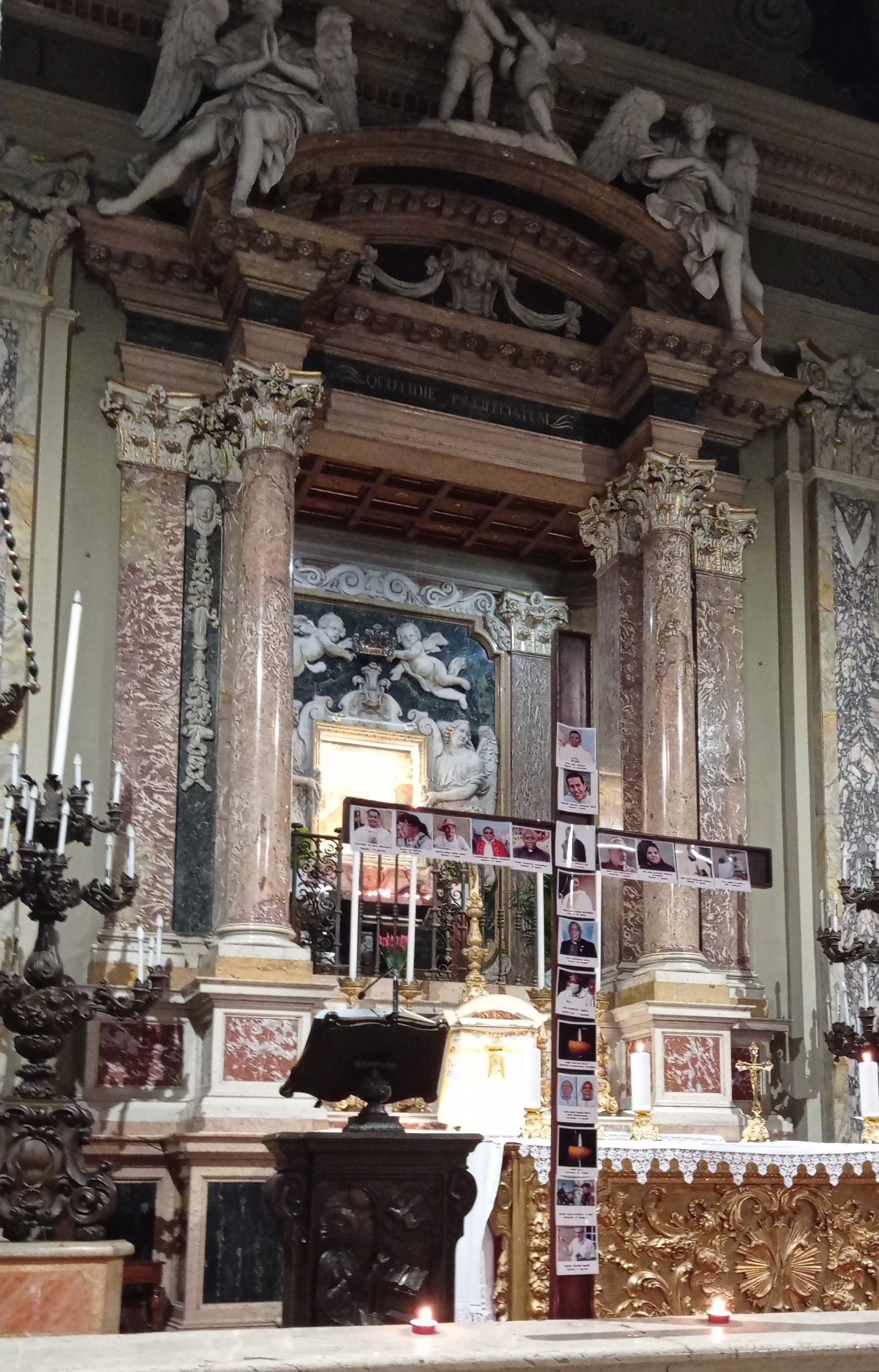 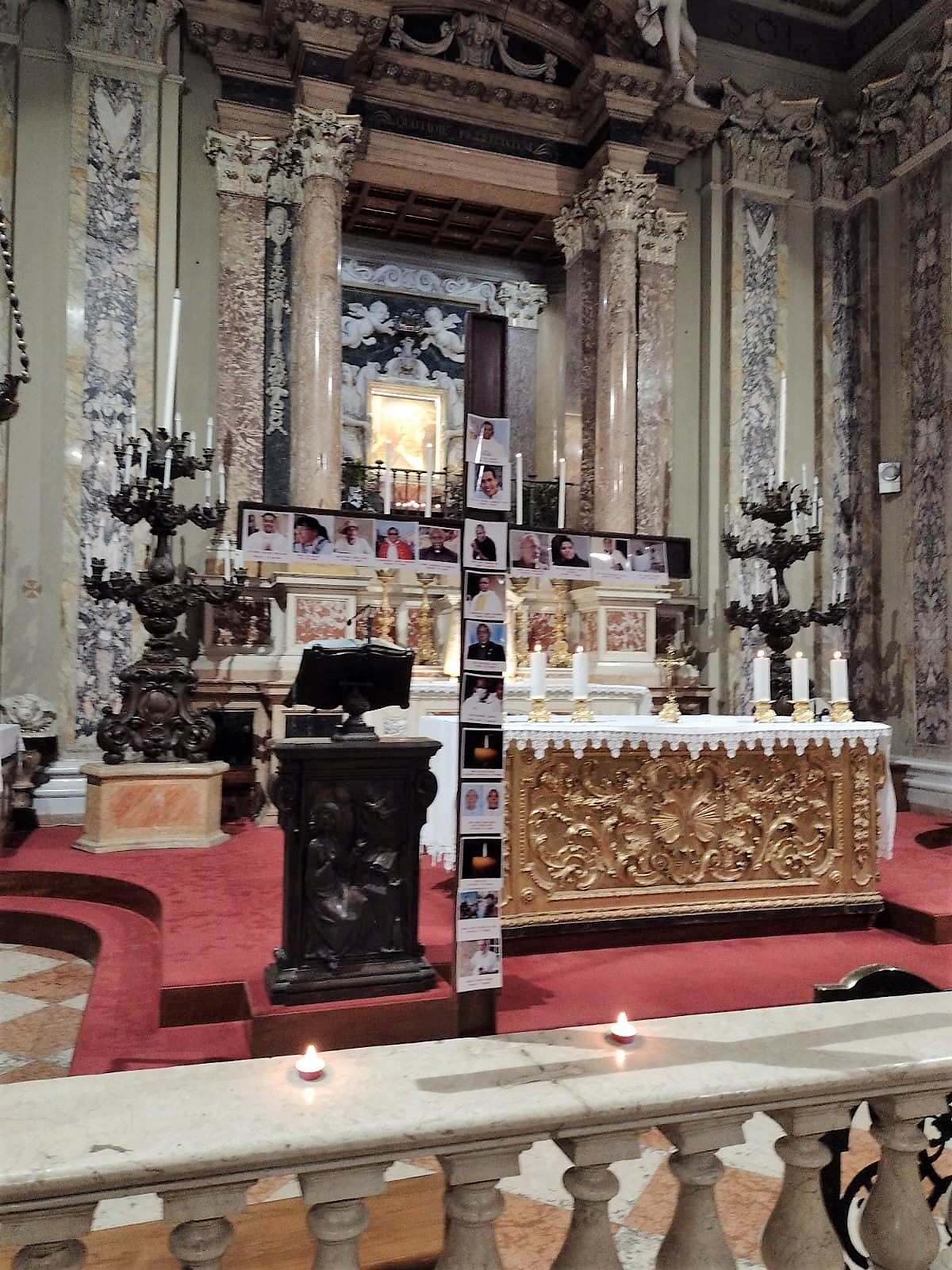 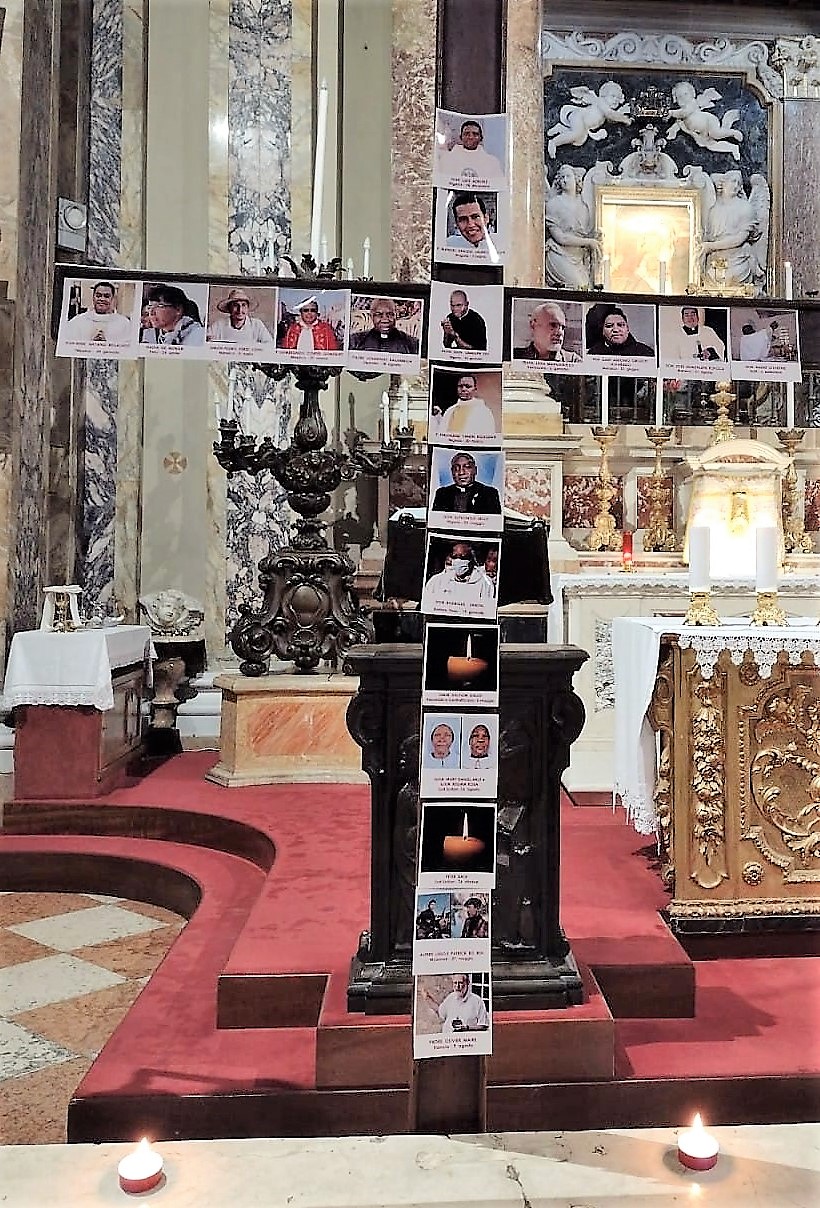